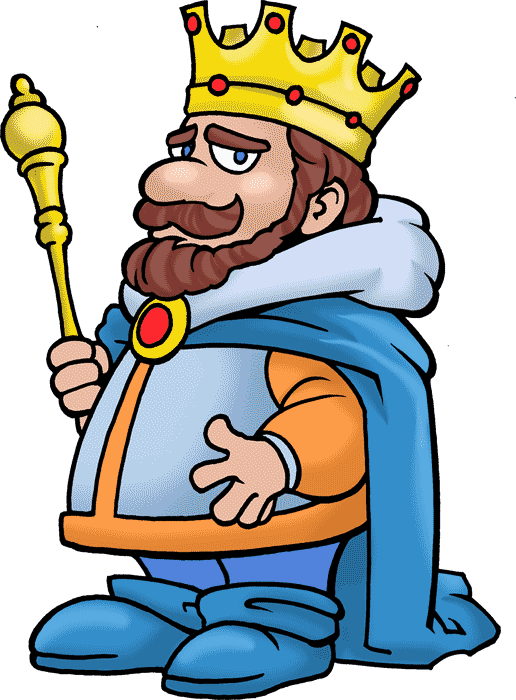 LEAR
W. Shakespeare



                                                                                                                 Anže Koderman in Anže G. Kralj , 9.a
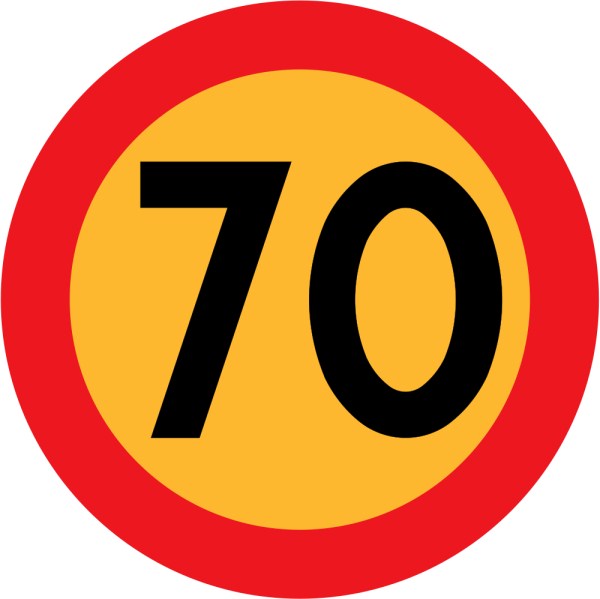 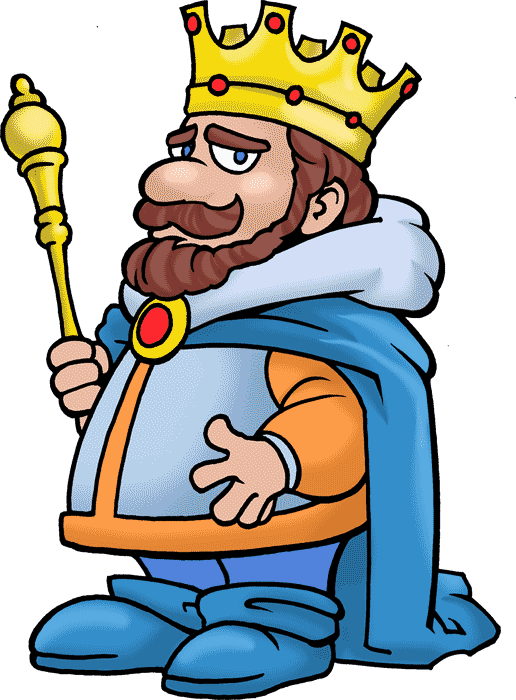 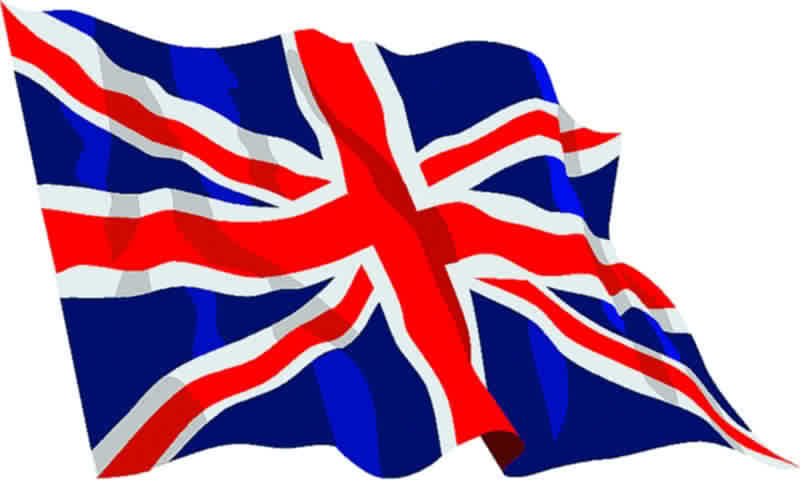 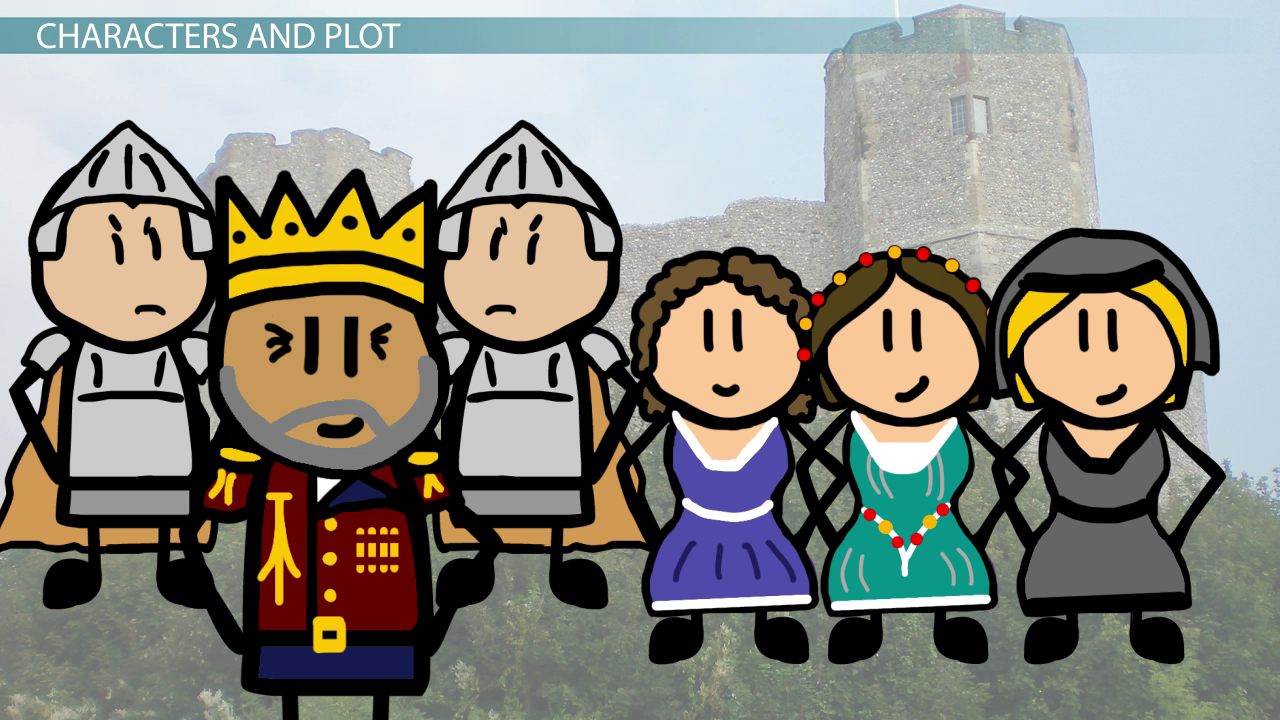 Cordelia          Regan                         Goneril
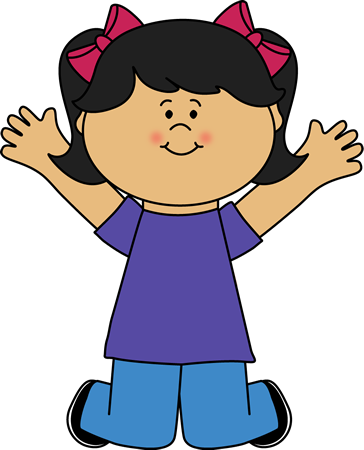 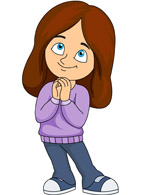 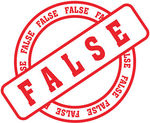 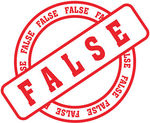 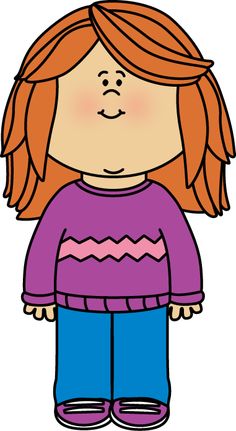 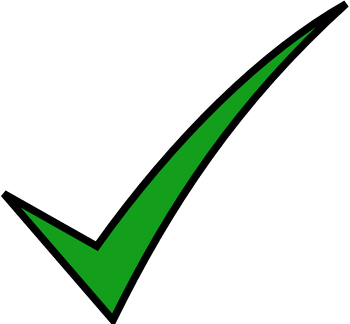 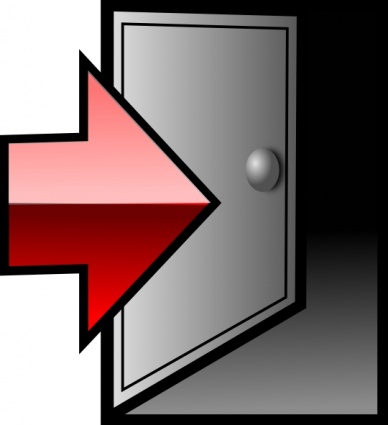 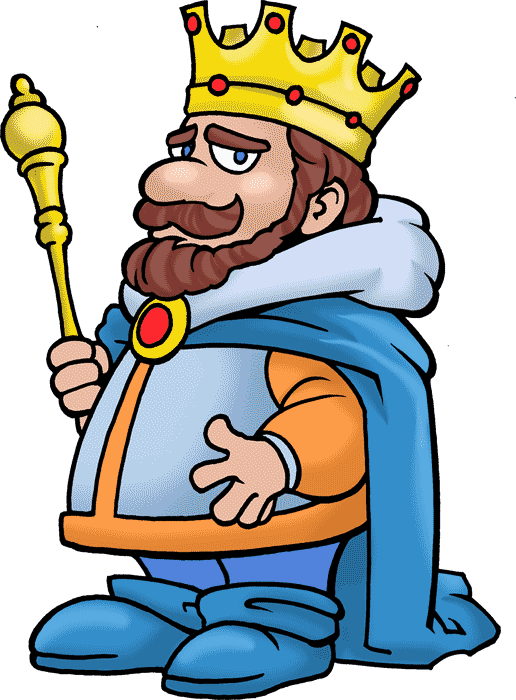 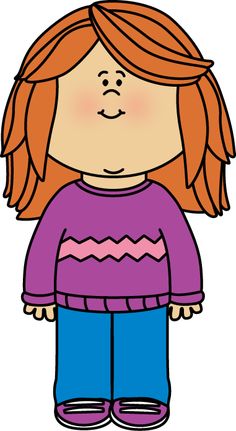 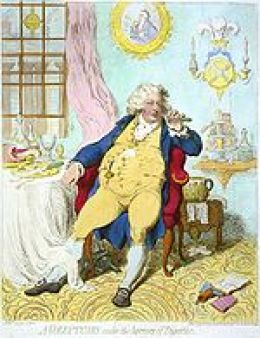 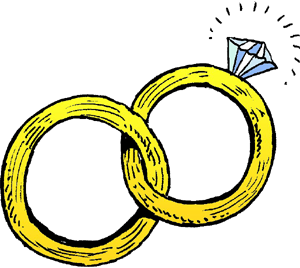 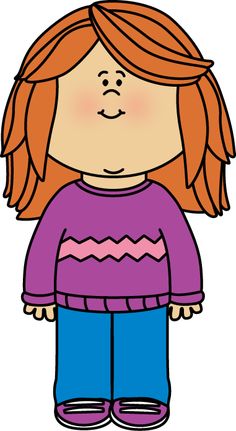 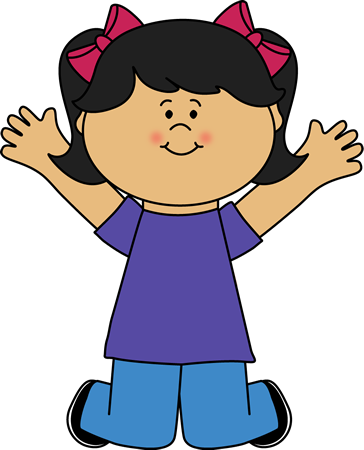 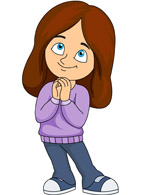 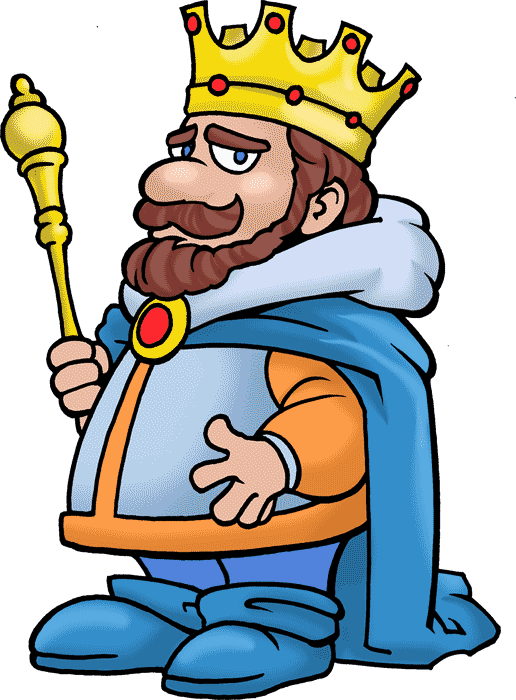 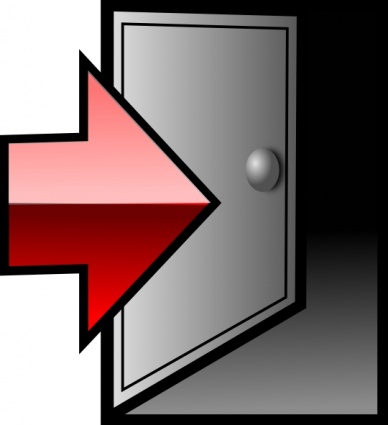 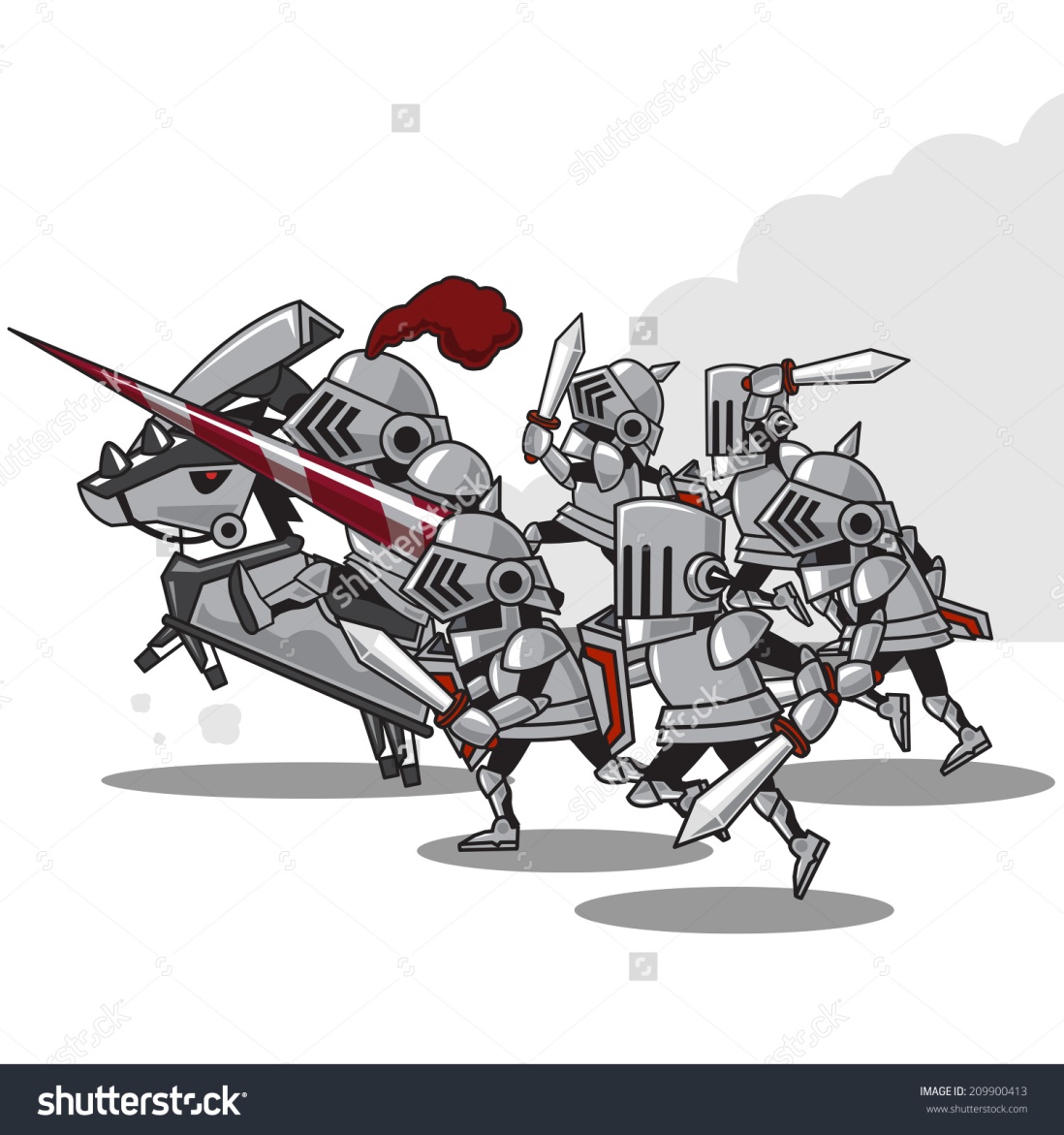 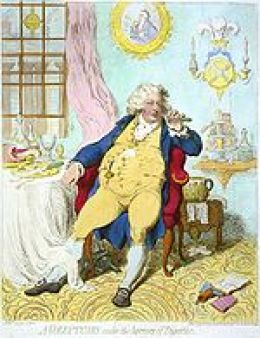 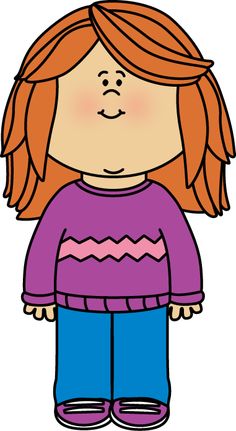 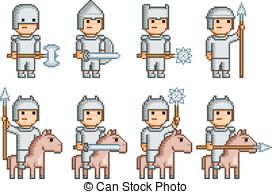 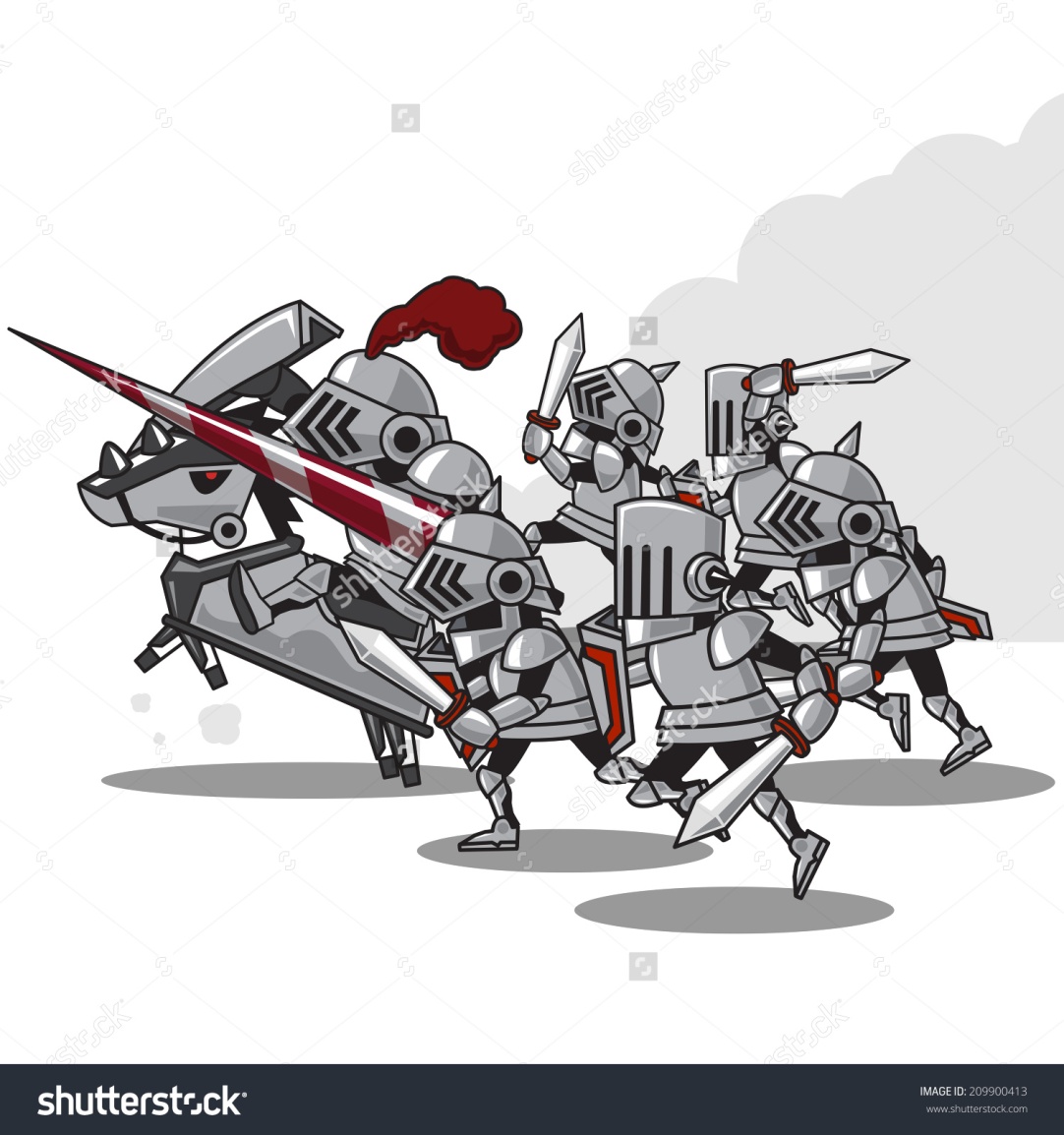 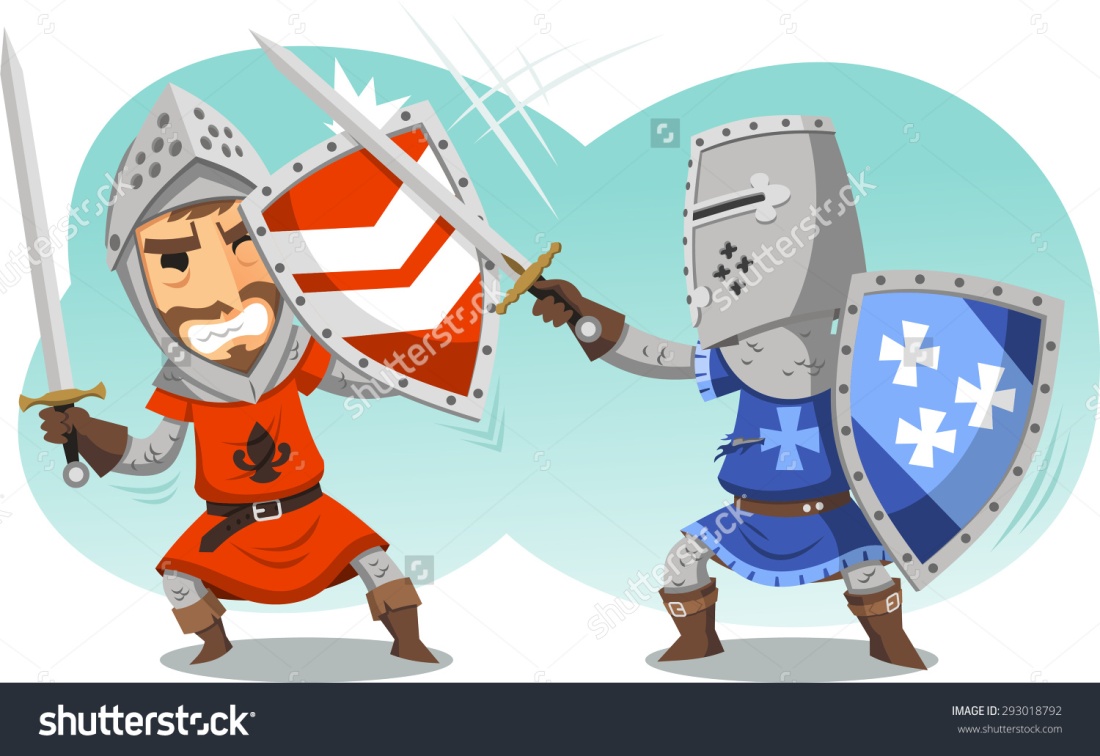 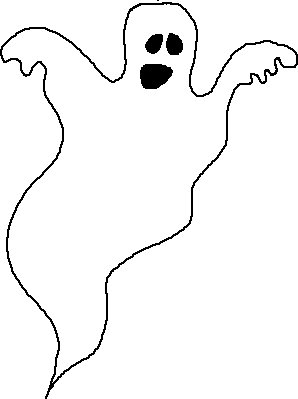 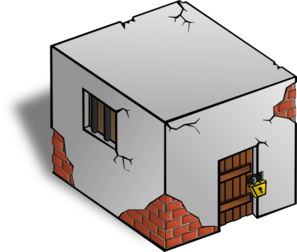 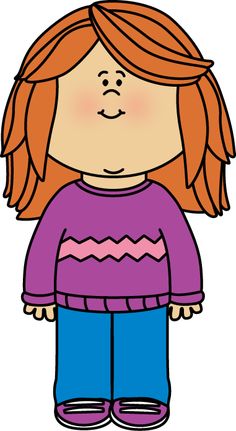 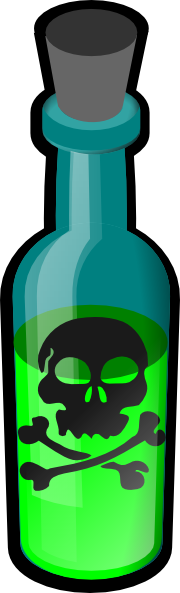 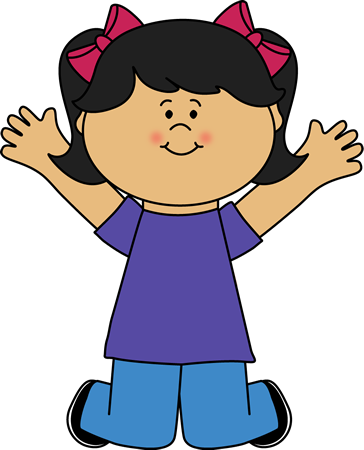 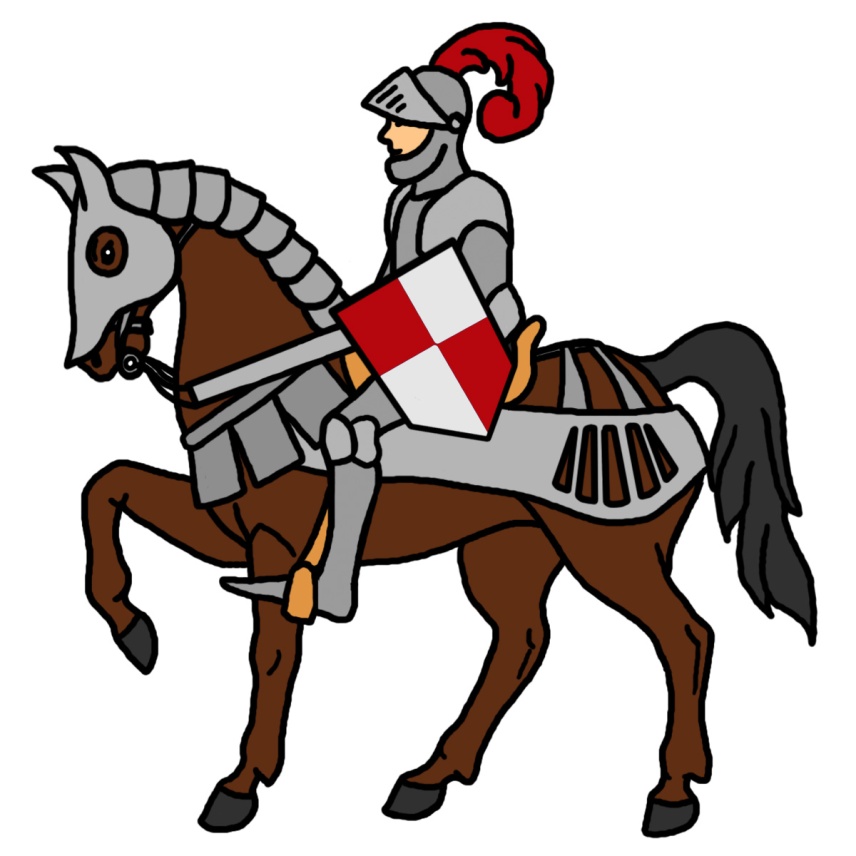 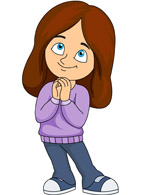 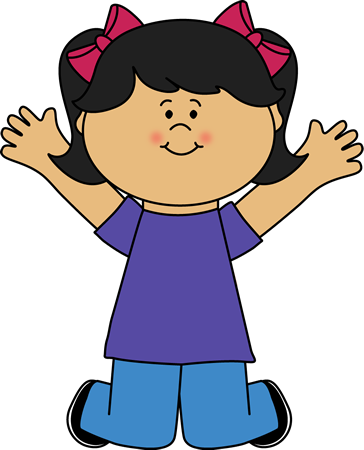 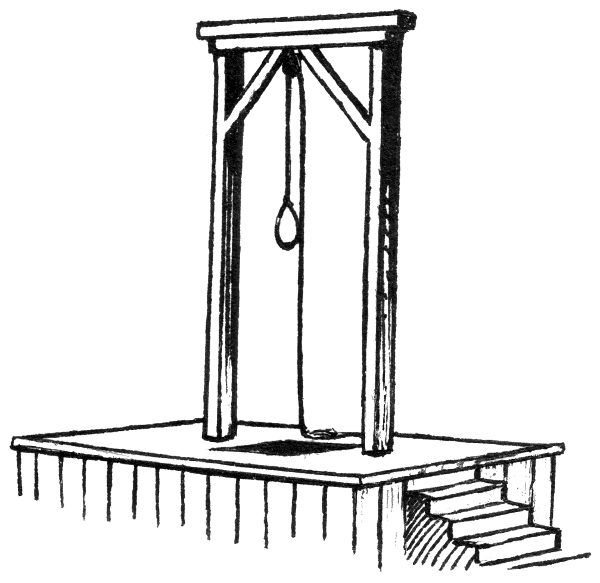 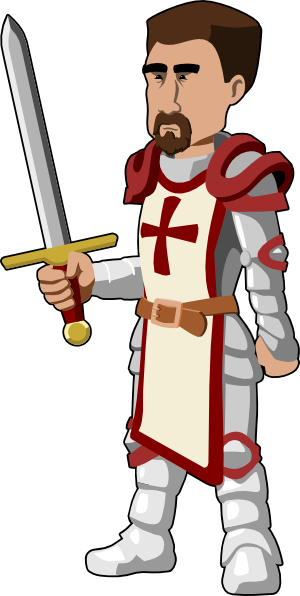 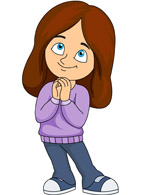 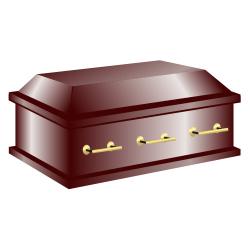 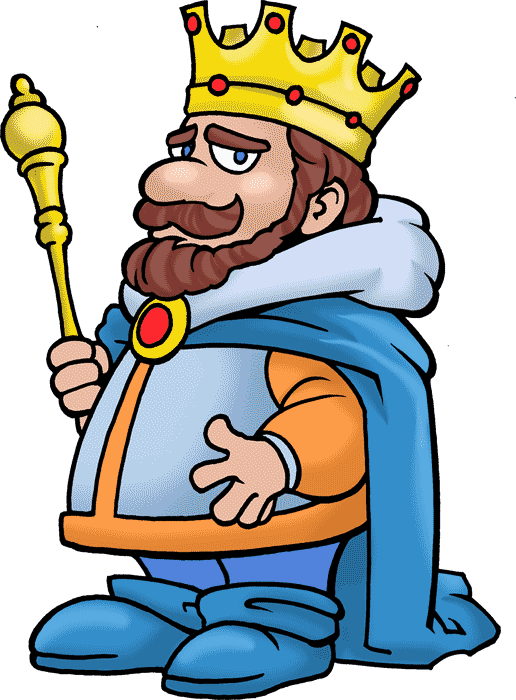 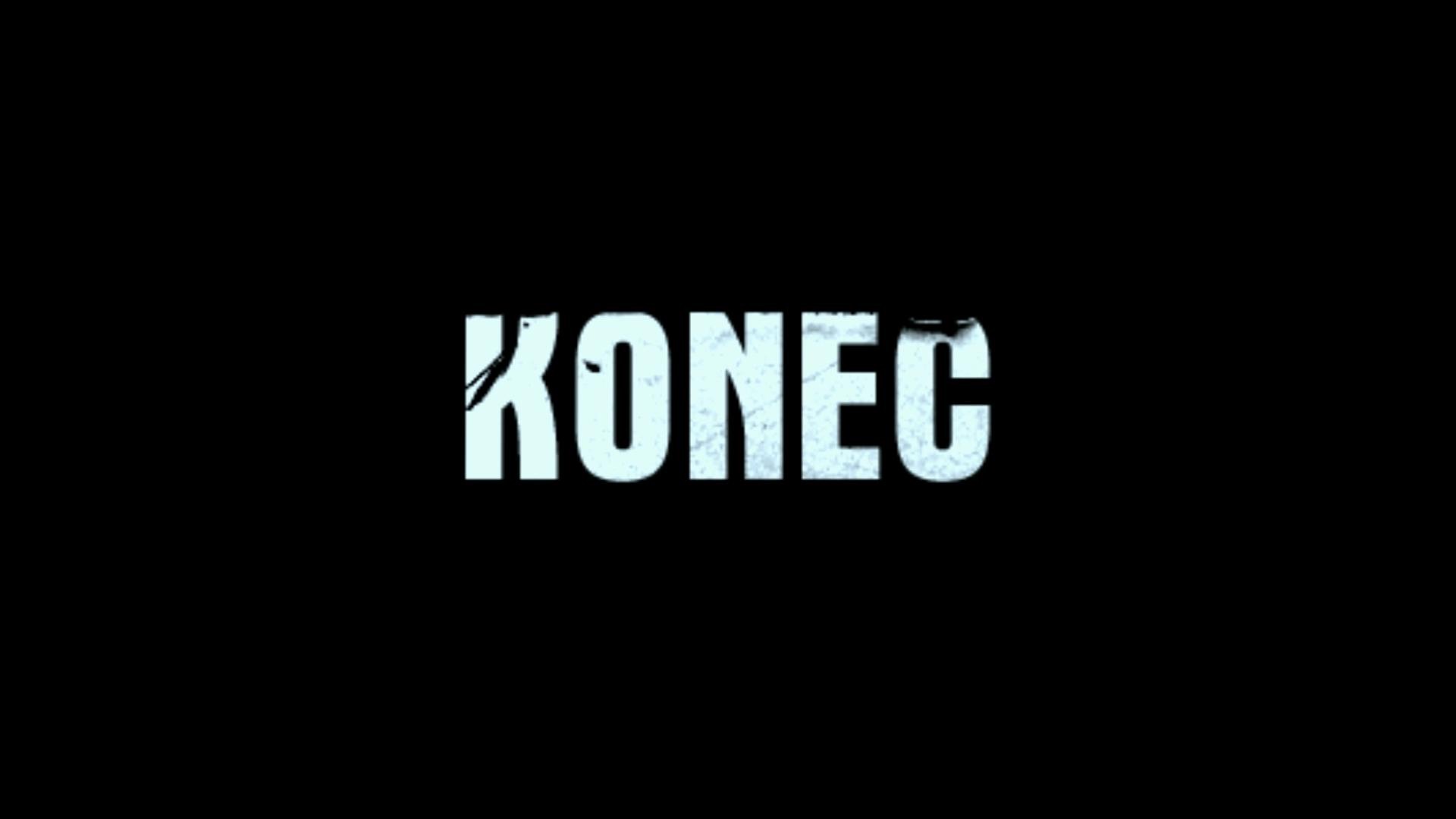 Viri
https://www.google.si/search?q=clipart&espv=2&source=lnms&tbm=isch&sa=X&ved=0ahUKEwi3g8jgttHSAhXMD8AKHR_CBIkQ_AUICCgB&biw=1366&bih=638
www.shutterstock.com